Confidence Levels
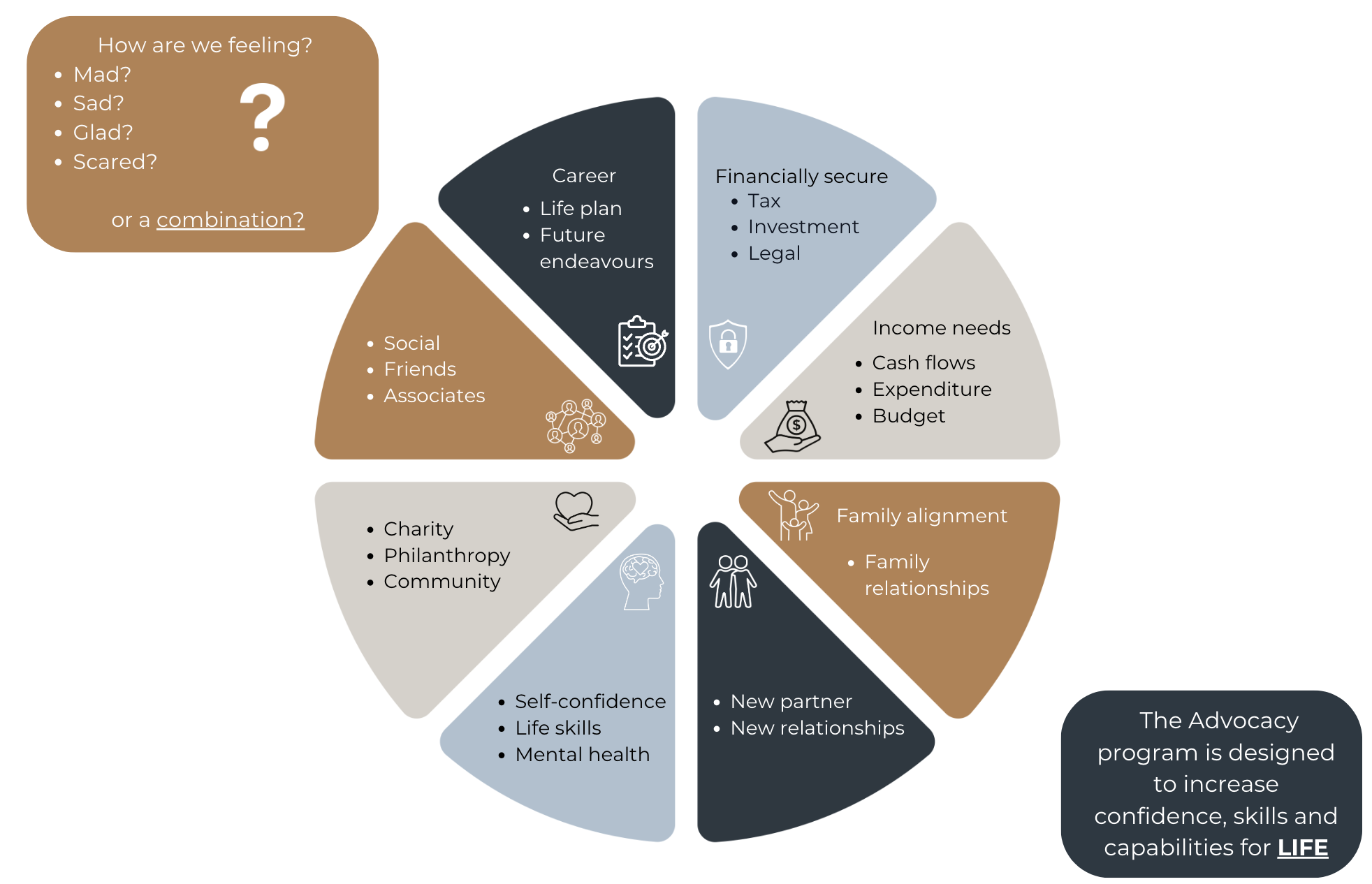